IEEE Central Texas Section2022 Winter Leadership Planning MeetingJanuary 22, 2022San Marcos, TX & Virtual
Section Committee/Officer Name: Andrew Bluiett
Chapter/Affinity Name: Central Texas Section- Vice Chair
Prepared by:  Andrew Bluiett

Prepared by:
1
1/21/22
Vision, Leadership Team
Drive immediate organizational efficiency
Updated Website (https://r5.ieee.org/ctx/)
Officer Elections
Report New Officers
 Provide training and knowledge sharing sessions (May)
(CTS -  WebEx training.  Recorded Trainings in Google Docs.)
Conduct/Support marketing events to grow membership
IEEE Day -  October 5 2021;  IEEE Day Ambassador; Shared CTS Events
Industry speaker acquisition – More available due to Virtual Meetings
Appreciation Dinner-  In person/Schultz Garten/Entertainment/Food/Gift Cards (November)
2
1/21/22
CTS Website
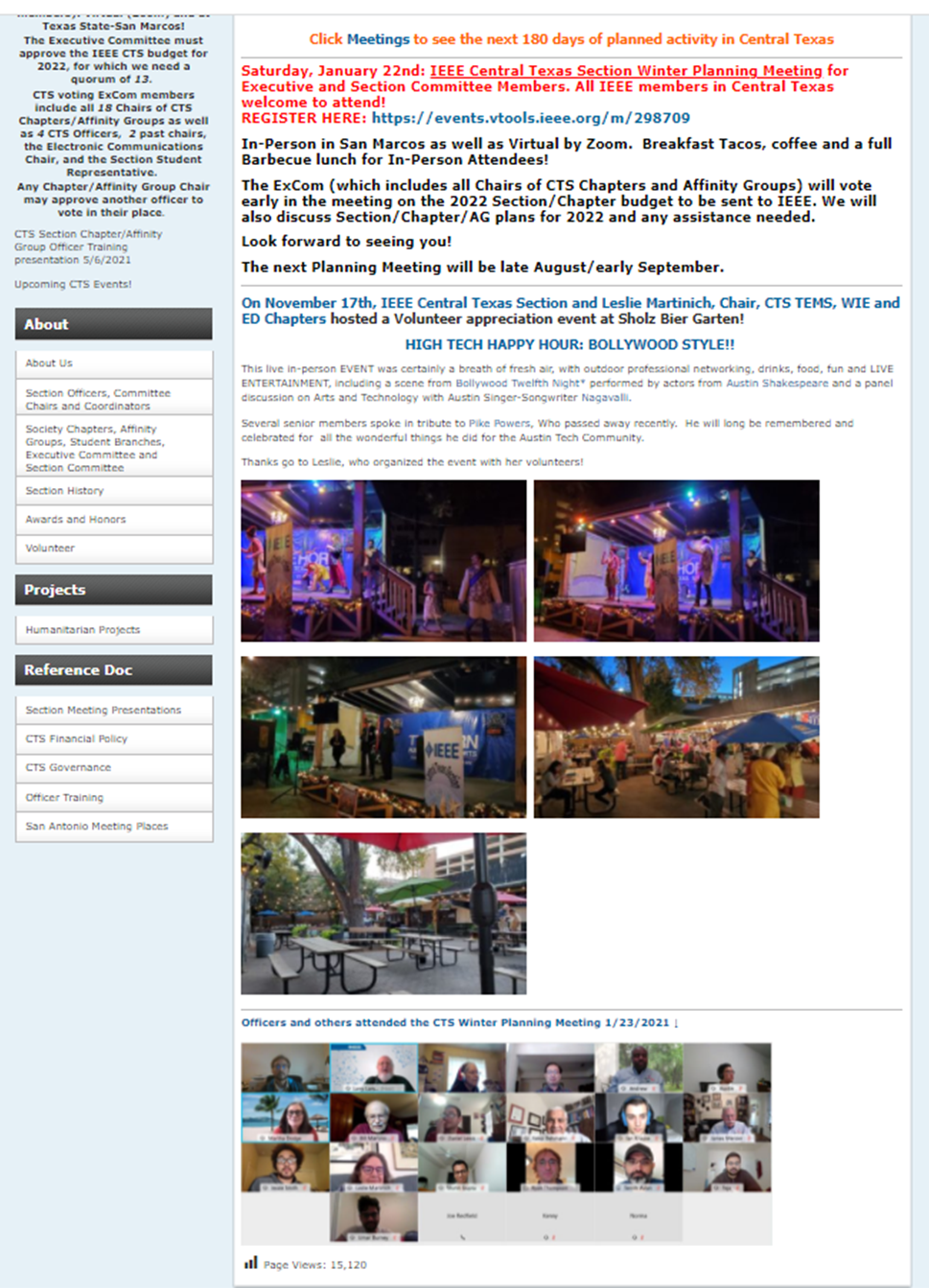 3
1/21/22
2021 Key Accomplishments
Training:
Officer training for Chair, Vice Chair, Treasurer, and Secretary
New Training this year to focus on Treasurer responsibilities

New Officers/Members/Elevations:
Welcome new officers from student chapter 
Reach new membership to encourage participation.  
Participate in Senior Member upgrade review panel.
Successful end of the year celebrations at CTS and other chapters/affinity groups.
4
1/21/22
CTS Leadership
CTS Officers  	Chair: Larry Larson; 	Vice Chair: Andrew Bluiett; 
				Treasurer: Bill Martino; 	Secretary:  Martha Dodge 
				Past Chairs:   Fawzi Behmann, Leslie Martinich
5
1/21/22
CTS Leadership - Executive Committee
For a  50% quorum: 
A separate individual is required for each of the 13 votes required 8.29.2020
6
1/21/22
CTS Leadership - Section Committee
For a quorum: A separate individual is required for each of the 8 votes required 8.29.2020
7
1/21/22
CTS Student Leadership
8
1/21/22